De overstapcoach
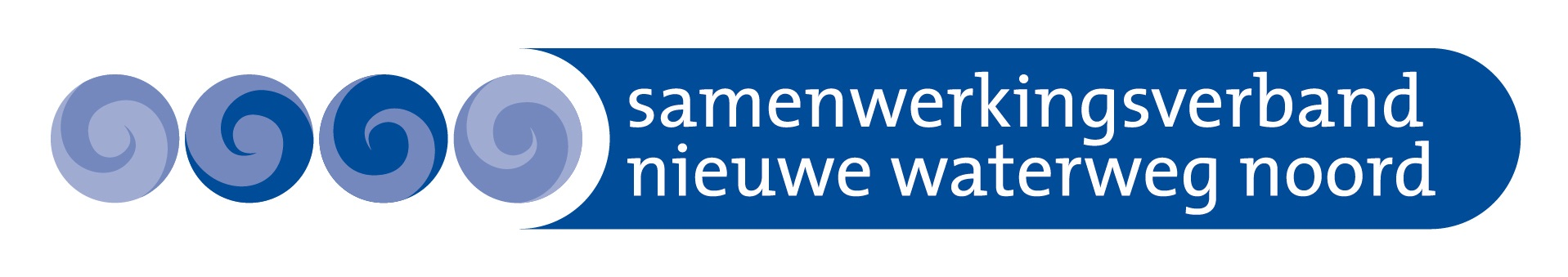 Voordat we echt gaan beginnen
Judith Bisscheroux 

Sinds september 2022 overstapcoach 


Wie weet heb je als je thuiskomt nog vragen
06-57174643
jbisscheroux@samenwerkingsverbandnwn.nl
De overstapcoach
‘De overstapcoach ondersteunt (praktisch) zowel leerling, ouder als school in de overstap van V(S)O naar een passende MBO-opleiding of (begeleid) werk van een leerling’

De overstapcoach wordt betaald vanuit VSV-gelden.
Waarom  de overstapcoach? 
Beperken van MBO-uitval/switchers door meer passende studiekeuze 
Voorkomen van (kwetsbare) thuiszitters
Ondersteuning en deskundigheidsbevordering voor VO-scholen  in de overstap
De overstapcoach – in cijfers
2 overstapcoaches 
32 uur per week 

15 schoollocaties binnen samenwerkingsverband
4 gemeenten Maassluis, Vlaardingen, Schiedam en Maasland
 
120 leerlingen per jaar
60 leerlingen: VSO, PRO en vmbo lwt: 
Inzet van overstapcoaches is standaard (3e en/of 4e jaar)

60 leerlingen: overige VMBO leerlingen, doublerende havisten (niet alleen examenleerlingen)
Inzet van overstapcoach is individueel (bijv. twijfel over studiekeuze of belasting-belastbaarheid van leerling)
Oké, maar wat doe je dan precies als overstapcoach
Bij aanvang van overstapcoachtraject 
Informeren van ouders/leerling/school in studiekeuze en/of andere vervolgstap én toelichten van de rol van de overstapcoach 
Persoonlijkheids- en beroepskeuzetest Educatiemeter

Gedurende het overstapcoachtraject
Registratie en monitoring van overstapactiviteiten van leerling 
Ondersteuning van leerling richting het mbo of andere vervolgstap tijdens examenjaar
Begeleiden van de warme overdracht naar mbo of  andere vervolgstap 

Laatste periode van het overstaptraject
Ondersteuning van leerling in de eerste periode op het mbo (op de achtergrond)
En dit doe je ook nog?
Voor scholen
Signaleren, monitoren en faciliteren van LOB-kwesties voor scholen
Organiseren van jaarlijks 5 bijeenkomsten voor het Decanen Advies Team (DAT-overleg)

Vervolgonderwijs misschien geen optie? 
Organiseren van 6 doorstroomtafels per jaar voor VSO/PRO/vmbo lwt leerlingen. Vooral bij uitstroomprofiel ‘arbeid’
Succesfactoren van de overstapcoach
- Op 4 gebieden
Succesfactoren van de overstapcoach
- Op 4 gebieden